CMPE 280Web UI Design and DevelopmentFebruary 18 Class Meeting
Department of Computer EngineeringSan Jose State UniversitySpring 2020Instructor: Ron Mak
www.cs.sjsu.edu/~mak
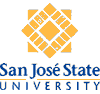 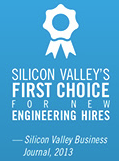 1
Rectangle Operations
strokeRect(x, y, w, h)
Draw the outline of a rectangle with the upper left corner at position x, y and width w and height h.
Use the current strokeStyle and lineWidth.

fillRect(x, y, w, h)
Draw a filled-in rectangle.
Fill with the current fillStyle.

clearRect(x, y, w, h)
Erase a rectangle by filling in with the current background color.
2
Rectangle Operations, cont’d
<canvas id =     "canvas"
        height = "200"
        width  = "200" >
    <p>Canvas not supported</p>
</canvas>
canvas/rectangles.html
function draw()
{
    var canvas = document.getElementById("canvas");
    var con = canvas.getContext("2d");
    
    con.fillStyle = "blue";
    con.strokeStyle = "black";
    con.lineWidth = "5";
    
    con.strokeRect( 0,  0, 200, 200);
    con.fillRect  (10, 10, 180,  80);
    con.clearRect ( 0, 50,  90,  70);
}
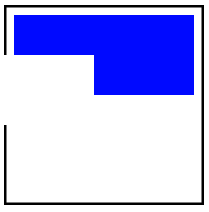 3
Drawing Text
fillText(string, x, y)Display the characters of string at offset x and baseline at y.

strokeText(string, x, y)Display the outline of the characters of string.
<canvas id =     "canvas"
        height = "200"
        width  = "280" >
    <p>Canvas not supported</p>
</canvas>
4
Drawing Text, cont’d
canvas/text.html
function draw()
{
    var canvas = document.getElementById("canvas");
    var con = canvas.getContext("2d");
    
    con.strokeStyle = "black";
    con.strokeRect(0, 0, 280, 200);
    
    con.font = "40pt sans-serif";
    con.fillStyle = "red";
    con.fillText  ("CMPE 280", 5,  75);
    con.strokeText("CMPE 280", 5, 150);
}
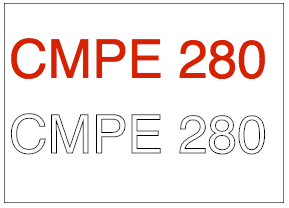 5
Shadows
Add a shadow to any object you draw on the canvas.

Canvas shadow attributes:
shadowOffsetX, shadowOffsetYHow much to move the shadow along the x and y axes.
shadowColorDefault is black.
shadowBlur0: crisp and sharp5: softer and lighter
6
Shadows, cont’d
function draw()
{
    var canvas = document.getElementById("canvas");
    var con = canvas.getContext("2d");
    
    con.strokeStyle = "black";
    con.strokeRect(0, 0, 200, 100);
    
    con.shadowOffsetX = 3;
    con.shadowOffsetY = 3;
    con.shadowColor = "gray";
    con.shadowBlur = 5;
    
    con.font = "40pt sans-serif";
    con.fillStyle = "red";
    con.fillText("CMPE 280", 5, 65);
}
canvas/shadow.html
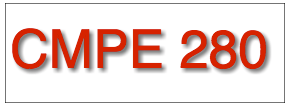 7
Paths
A path records “pen motion”.
function draw()
{
    ...
    con.strokeStyle = "red";
    con.fillStyle = "green";
    con.lineWidth = "10";
    
    con.beginPath();
    con.moveTo(25, 25);
    con.lineTo(150, 150);
    con.lineTo(25, 150);
    con.lineTo(25, 100);
    con.closePath();

    con.stroke();
    con.fill();
}
canvas/path.html
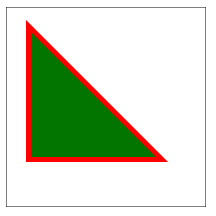 8
Line Attributes
strokeStyle
lineWidth
in pixels
lineJoin
miter: sharp corners
round: rounded corners
bevel: squared-off corners
lineCap
round: rounded edges
butt: squared-off edges cut off exactly at line width
square: like butt but with a small added length
9
Line Attributes, cont’d
Line joins:
con.lineJoin = "round"
con.strokeStyle = "red";
con.beginPath();
con.moveTo(20, 50);
con.lineTo(30, 20);
con.lineTo(40, 50);
con.stroke();
con.closePath();

con.lineJoin = "bevel";
con.strokeStyle = "blue";
con.beginPath();
con.moveTo(60, 50);
con.lineTo(70, 20);
con.lineTo(80, 50);
con.stroke();
con.closePath();
con.lineJoin = "miter";
con.strokeStyle = "green"
con.beginPath();
con.moveTo(100, 50);
con.lineTo(110, 20);
con.lineTo(120, 50);
con.stroke();
con.closePath();
canvas/lines.html
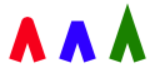 10
Line Attributes, cont’d
Line caps:
con.lineCap = "round";
con.strokeStyle = "red"
con.beginPath();
con.moveTo(20, 100);
con.lineTo(180, 100);
con.stroke();
con.closePath();

con.lineCap = "butt";
con.strokeStyle = "blue"
con.beginPath();
con.moveTo(20, 120);
con.lineTo(180, 120);
con.stroke();
con.closePath();
con.lineCap = "square";
con.strokeStyle = "green"
con.beginPath();
con.moveTo(20, 140);
con.lineTo(180, 140);
con.stroke();
con.closePath();
canvas/lines.html
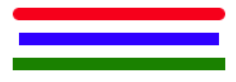 11
Arcs and Circles
starting and ending angles
in radians
radius
arc(70, 30, 50, 0, Math.PI, false)
center position
drawing direction
true: counter-clockwise
false: clockwise
12
Arcs and Circles, cont’d
// Stroked closed half-circle
con.strokeStyle = "green";
con.lineWidth = "5";            
con.beginPath();
con.arc(70, 30, 50, 0, Math.PI, false);
con.closePath();
con.stroke();

// Filled full circle
con.fillStyle = "rgba(255, 0, 0, 0.5)";
con.beginPath();
con.arc(70, 100, 50, 0, 2*Math.PI, true);
con.closePath();
con.fill();

// Stroked half arc
con.strokeStyle = "blue";
con.beginPath();
con.arc(130, 120, 50, Math.PI/2, 3*Math.PI/2, true);
con.stroke();
con.closePath();
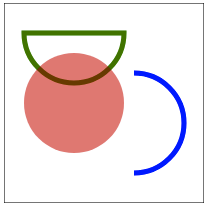 13
canvas/arcs.html
Quadratic Curve
Curve with starting and ending points.
A control point affects the shape of the curve.
quadraticCurveTo(100, 10, 190, 190)
control point
position
ending point
position
14
Quadratic Curve, cont’d
con.strokeStyle = "green";
con.beginPath();
con.moveTo(10,190);
con.quadraticCurveTo(100, 10, 190, 190);
con.stroke();
con.closePath();

// Blue dots: start and end points.
drawDot(10,  190, "blue");
drawDot(190, 190, "blue");

// Red dot: control point.
drawDot(100, 10, "red");
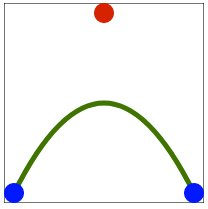 canvas/quadratic.html
function drawDot(x, y, color)
{
    con.fillStyle = color;
    con.beginPath();
    con.arc(x, y, 10, 0, 2*Math.PI, true);
    con.fill();
    con.closePath();
}
15
Bézier Curve
Similar to the quadratic curve,but with two control points.
bezierCurveTo(100, 10, 100, 190, 190, 190)
control point #1
position
control point #2
position
ending point
position
16
Bézier Curve, cont’d
canvas/bezier.html
con.strokeStyle = "green";
con.beginPath();
con.moveTo(10,10);
con.bezierCurveTo(100, 10, 100, 190, 190, 190);
con.stroke();
con.closePath();

// Blue dots: start and end points.
drawDot(10,  10,  "blue");
drawDot(190, 190, "blue");

// Red dots: control points.
drawDot(100,  10, "red");
drawDot(100, 190, "red");
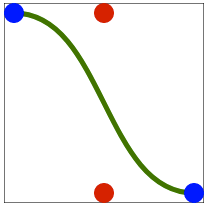 17
Drawing an Image
Draw the entire image:




Draw part of the image:
destination
position
drawImage(image, 10, 10, 180, 135)
destination
width and height
image upper left
corner position
destination
position
drawImage(image, 150, 70, 190, 120, 10, 10, 180, 110)
image width 
and height
destination
width and height
18
Drawing an Image, cont’d
var image = new Image();
image.src = "images/RonCats.jpg";
...
con.drawImage(image, 10, 10, 180, 135);
...
con.drawImage(image, 150, 70, 190, 120, 10, 10, 180, 110);
canvas/images.html
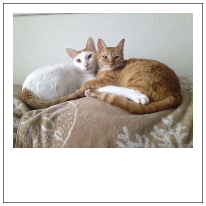 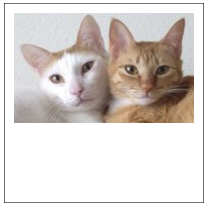 19
Altering Pixels
An image is displayed in a canvas as an array of pixels.

Each pixel takes up four elements of the array, R, G, B, and A, each value can be 0 – 255.

Convert an image to imageData to get the array of RGBA values.

You can then alter each value.
20
Altering Pixels, cont’d
var imageData = con.getImageData(10, 10, 180, 135);

for (var row = 0; row < 135; row++) {
    for (var col = 0; col < 180; col++) {
        var index = 4*(col + row*imageData.width);
        
        var r = imageData.data[index];
        var g = imageData.data[index+1];
        var b = imageData.data[index+2];
        var a = imageData.data[index+3];
        
        g = r;
        b = r;

        imageData.data[index]   = r;
        imageData.data[index+1] = g;
        imageData.data[index+2] = b;
        imageData.data[index+3] = a;
    }
}

con.putImageData(imageData, 10, 10);
Get the image data
from the canvas.
Separate each pixel 
into R, G, B, and A
What is
the result?
canvas/pixels.html
Alter each pixel.
Set the altered pixel
back into the image data.
Put the altered image data
back into the canvas.
21
Altering Pixels, cont’d
Original:
Altered:
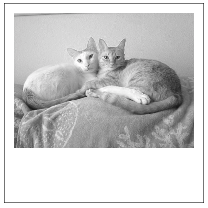 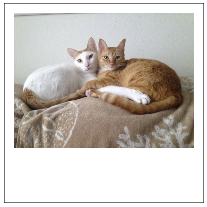 22
JavaScript Animation
Animate objects on the HTML canvas.

Use an animation loop to perform transformations:

translations: move objects
rotations: rotate objects
scaling: grow and shrink objects
23
Temporary Coordinate System
Transformations are actually performed on the coordinate system.

Draw the object in the transformed coordinate system.

Common sequence:
Save the current coordinate systemand create a temporary coordinate system.
Draw the object using the temporary coordinates.
Restore the original coordinate system.
24
Scaling
Grow or shrink an object by scaling the axes of the coordinate system.
Apply a multiplication factor to each axis.
con1.drawImage(image, CANVAS_X, CANVAS_Y, 
                      IMAGE_W, IMAGE_H);

con2.save();
con2.scale(1.2, 0.8);
con2.drawImage(image, CANVAS_X, CANVAS_Y, 
                      IMAGE_W, IMAGE_H);
con2.restore();
Save the current coordinate system and begin a temporary system.
Restore the saved coordinate system.
animation/transform.html
25
Scaling, cont’d
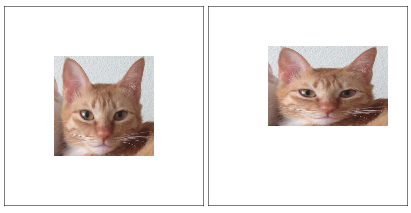 26
Rotation
Rotation is clockwise about the canvas origin.
Specify the rotation amount in radians.
animation/transform.html
con3.save();
con3.rotate(Math.PI/8);
con3.drawImage(image, CANVAS_X, CANVAS_Y, 
                      IMAGE_W, IMAGE_H);
con3.restore();
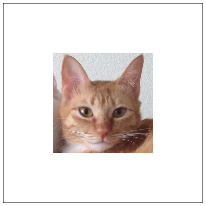 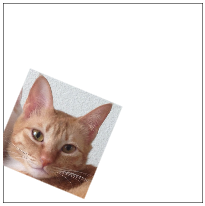 Rotation about the
upper left corner.

How to rotate about
the image center?
27
Translation
To rotate around the center of an object, first translate the canvas origin to the object center.
con4.save();
con4.translate(100, 100);
con4.rotate(Math.PI/8);
con4.drawImage(image, -IMAGE_W/2, -IMAGE_H/2, 
                      IMAGE_W, IMAGE_H);
con4.restore();
animation/transform.html
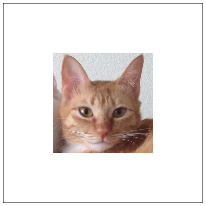 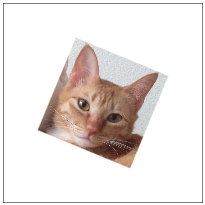 28
Animation Loop
To animate, repeatedly call a drawing function.
Change the image slightly for each drawing.

Set the frame rate.
Games typically run between 10 and 30 frames per second.

Call setInterval(function, delay)
function: the drawing function to call repeatedly
delay: the number of milliseconds between calls
100 = 10 frames/second
  50 = 20 frames/second
29
Animated Rotation
animation/rotate.html
<body onload = "init()">
    <h1>Rotations</h1>
    
    <canvas id = "canvas"
            height = "200"
            width = "200">
        <p>Canvas not supported!</p>
    </canvas>
</body>
30
Animated Rotation, cont’d
const CANVAS_X = 50;
const CANVAS_Y = 50;
const CANVAS_W = 200;
const CANVAS_H = 200;
const IMAGE_W  = 100;
const IMAGE_H  = 100;

var con;
var image;
var angle = 0;

function init()
{
    con = document.getElementById("canvas")
                  .getContext("2d");
    image = new Image();
    image.src = "images/bristol.png";
    
    setInterval(draw, 50);
}
animation/rotate.html
31
Animated Rotation, cont’d
animation/rotate.html
function draw()
{
    con.strokeStyle = "black";
    con.fillStyle = "white";
    con.fillRect(0, 0, CANVAS_W, CANVAS_H);
    con.strokeRect(0, 0, CANVAS_W, CANVAS_H);
    
    angle += 0.25;
    if (angle > 2*Math.PI) angle = 0;
    
    con.save();
    con.translate(100, 100);
    con.rotate(angle);
    con.drawImage(image, -IMAGE_W/2, -IMAGE_H/2, 
                          IMAGE_W, IMAGE_H);
    con.restore();
}
First clear 
the canvas
Translate, then rotate.
32
Moving Objects
To animate moving an object, draw it in a slightly different location during each call of the drawing function.

Remember to clear the canvas first, otherwise the object is “smeared” across the canvas.
33
Moving Objects, cont’d
animation/bounce.html
function draw()
{
    con.fillRect(0, 0, CANVAS_W, CANVAS_H);
    con.strokeRect(0, 0, CANVAS_W, CANVAS_H);

    con.drawImage(image, x, y, IMAGE_W, IMAGE_H);
    
    x += dx;
    y += dy;
    
    // Bounce off a wall
    if ((x < 0) || (x > RIGHT))  dx = -dx;
    if ((y < 0) || (y > BOTTOM)) dy = -dy;
}
Clear the 
canvas.
34
Keyboard Animation Control
You can use the keyboard to control animation.
Set the event handler for the document’s onkeydown event.
animation/arrowkeys.html
const KEY_SPACE = 32;
const KEY_LEFT  = 37; 
const KEY_UP    = 38;
const KEY_RIGHT = 39; 
const KEY_DOWN  = 40;

...

document.onkeydown = updateKeys;
35
Keyboard Animation Control, cont’d
animation/arrowkeys.html
function updateKeys(event)
{
    key = event.keyCode;
    
    switch(key) {
        case KEY_LEFT:  dx -= 5;     break;
        case KEY_RIGHT: dx += 5;     break;
        case KEY_UP:    dy -= 5;     break;
        case KEY_DOWN:  dy += 5;     break;
        case KEY_SPACE: dx = dy = 0; break;
        default:                     break;
    }
}
36
Keyboard Animation Control, cont’d
animation/arrowkeys.html
function draw()
{
    con.fillRect(0, 0, CANVAS_W, CANVAS_H);
    con.strokeRect(0, 0, CANVAS_W, CANVAS_H);
    con.drawImage(image, x, y, IMAGE_W, IMAGE_H);
    
    x += dx;
    y += dy;
    
    // Wrap around
    if      (x < 0)        x = CANVAS_W;
    else if (x > CANVAS_W) x = 0;
    if      (y < 0)        y = CANVAS_H;
    else if (y > CANVAS_H) y = 0;
}
37
Demo
Mouse Events
onclick
oncontextmenu
ondblclick
onmouseup
onmousedown
onmouseenter
onmouseleave
onmousemove
onmouseover
onmouseout
38
Demo
Mouse Animation Control
animation/mouse.html
function init()
{
    var canvas = document.getElementById("canvas");
    con = canvas.getContext("2d");
    con.fillStyle = "white";
    
    con.strokeStyle = "lightgray";
    con.lineWidth = 1;
    con.strokeRect(0, 0, CANVAS_W, CANVAS_H);
    
    canvas.onmouseenter = mouseEnter;
    canvas.onmouseleave = mouseLeave;
    canvas.onmousemove  = mouseMove;
}
Assign event handlers.
39
Mouse Animation Control, cont’d
function mouseEnter(event)
{
    con.lineWidth = 3;
    con.strokeStyle = "white";
    con.strokeRect(0, 0, CANVAS_W, CANVAS_H);
    con.strokeStyle = "red";
    con.strokeRect(0, 0, CANVAS_W, CANVAS_H);
}

function mouseLeave(event)
{
    con.lineWidth = 4;
    con.strokeStyle = "white";
    con.strokeRect(0, 0, CANVAS_W, CANVAS_H);
    con.strokeStyle = "lightgray";
    con.lineWidth = 1;
    con.strokeRect(0, 0, CANVAS_W, CANVAS_H);
}
animation/mouse.html
40
Mouse Animation Control, cont’d
function mouseMove(event)
{
    var mouseX = event.pageX - CANVAS_LEFT;
    var mouseY = event.pageY - CANVAS_TOP;
    
    con.lineWidth = 3;
    con.fillStyle = "white";
    con.fillRect(0, 0, CANVAS_W, CANVAS_H);
    con.strokeRect(0, 0, CANVAS_W, CANVAS_H);
    con.lineWidth = 5;
    
    con.beginPath();
    con.moveTo(CANVAS_W/2, CANVAS_H/2);
    con.lineTo(mouseX, mouseY);
    con.closePath();
    con.stroke();
}
animation/mouse.html
Map page coordinates 
to canvas coordinates.
animation/mouse.html
41
Mouse Animation Control, cont’d
<style type = "text/css">
    #canvas {
        position: absolute;
        left:     50px;
        top:      100px;
    }
</style>
const CANVAS_LEFT = 50;
const CANVAS_TOP  = 100;
animation/mouse.html
<canvas id = "canvas"
        height = "200"
        width = "200">
    <p>Canvas not supported!</p>
</canvas>
42
Animated Menus
Done entirely with CSS and JavaScript.

No canvas required!
43
Demo
Animated Menus: Example 1
<body>
    <h1>Shakespeare's Plays</h1>
    <div>
        <a href="menu1.html" class="menuLink">Comedies</a>
        <ul class="menu" id="menu1">
            <li><a href="pg1.html">All's Well That Ends Well</a></li>
            <li><a href="pg2.html">As You Like It</a></li>
            <li><a href="pg3.html">Love's Labour's Lost</a></li>
            <li><a href="pg4.html">The Comedy of Errors</a></li>
        </ul>
    </div>
    <div>
        <a href="menu2.html" class="menuLink">Tragedies</a>
        <ul class="menu" id="menu2">
            <li><a href="pg5.html">Anthony &amp; Cleopatra</a></li>
            <li><a href="pg6.html">Hamlet</a></li>
            <li><a href="pg7.html">Romeo &amp; Juliet</a></li>
        </ul>
        </div>
    <div>
        <a href="menu3.html" class="menuLink">Histories</a>
        <ul class="menu" id="menu3">
            <li><a href="pg8.html">Henry IV, Part 1</a></li>
            <li><a href="pg9.html">Henry IV, Part 2</a></li>
        </ul>
    </div>
</body>
menus/menu1.html
44
Animated Menus: Example 1, cont’d
menus/menu1.js
window.onload = init;

function init() 
{
    var allLinks = document.getElementsByTagName("a");
    
    for (var i = 0; i < allLinks.length; i++) {
        if (allLinks[i].className == "menuLink") {
            allLinks[i].onclick = toggleMenu;
        }
    }
}
45
Animated Menus: Example 1, cont’d
menus/menu1.js
function toggleMenu(event) 
{
    var startName    = this.href.lastIndexOf("/") + 1;
    var stopName     = this.href.lastIndexOf(".");
    var thisMenuName = this.href.substring(startName, stopName);
    
    var thisMenuStyle = document.getElementById(thisMenuName).style;
    
    if (thisMenuStyle.display == "block") {
        thisMenuStyle.display = "none";
    }
    else {
        thisMenuStyle.display = "block";
    }
    
    event.preventDefault();
}
Toggle between
invisible and visible.
ul.menu {
    display: none;
    list-style-type: none;
    margin-top: 5px;
}
Initially invisible.
menus/menu1.css
46
Animated Menus: Example 2
We can make the animated menus fancier with a better CSS file and better JavaScript.

Anonymous functions to toggle visibility:
menuParent.onmouseout = function() 
{
    thisMenuStyle.display = "none";
};
    
menuParent.onmouseover = function() 
{
    thisMenuStyle.display = "block";
};
menus/menu2.js
47
Demo
Assignment #3
Further develop your prototype code.
User authentication using sessions and cookies.
Server-side page generation.
Input form validation with HTML, CSS, and/or JavaScript.
Improved user interactivity with client-side JavaScript.
HTML 5 canvas drawing and animation.
Use your imagination!

This assignment is primarily about the client side.
Make any necessary changes to your server-side code to support your client-side components.
48
Assignment #3, cont’d
Brief (2- or 3-page) report:
Describe what input validation and interactivity features you added on the client side.
Describe what the server side does to support the client side.
Include any necessary instructions to build and run your code.

Submit your zip file to Canvas.
Assignment #3
Do not include the node_modules directory.
Due Wednesday, February 26 at 11:59 PM.
49